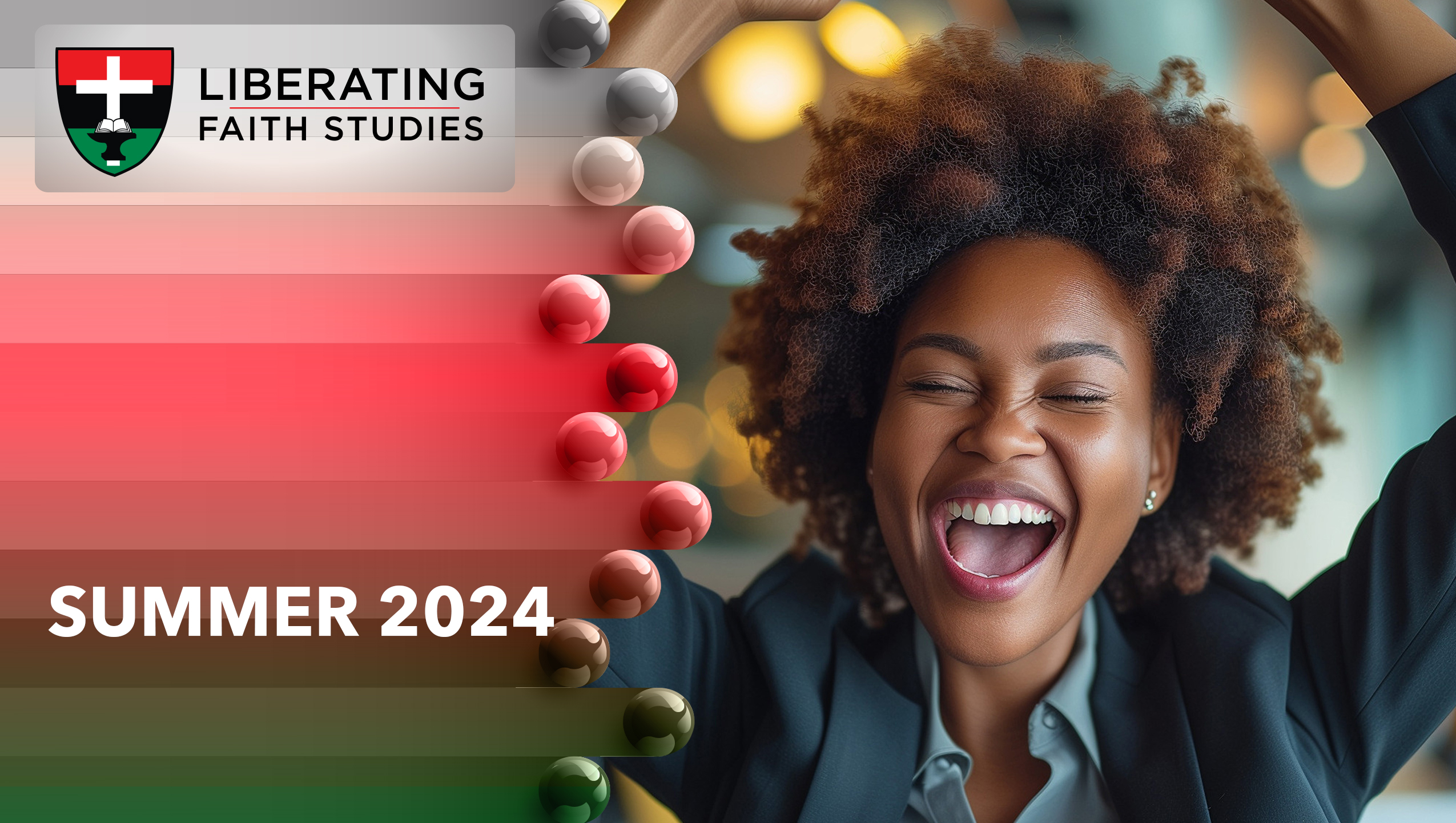 LESSON 8:  JULY 21
Delightful Precepts
Focus Scripture: Psalm 119:73-80 

Key Verse: Your hands have made and fashioned me; give me understanding that I may learn your commandments. Psalm 119:73 (NRSV UE)
Psalm 119:73-80 (NRSV UE)
73	Your hands have made and fashioned me; give me understanding that I may learn your commandments.
74	Those who fear you shall see me and rejoice, because I have hoped in your word.
75	I know, O Lord, that your judgments are right and that in faithfulness you have humbled me.
76	Let your steadfast love become my comfort according to your promise to your servant.
77	Let your mercy come to me, that I may live, for your law is my delight.
78	Let the arrogant be put to shame, for they have subverted me with guile; as for me, I will meditate on your precepts.
79	Let those who fear you turn to me, so that they may know your decrees.
80	May my heart be blameless in your statutes, so that I may not be put to shame.
Key Terms
Torah (Tor-uh) (Hebrew) – The law, the first five books of Moses.
Precepts – Commandments or directions given as rules of action or conduct, often giving moral guidelines.
Strophe (ˈstrō-fē) – A rhythmic system composed of two or more lines repeated as a unit.
Acrostic (ə-ˈkrȯ-stik) – A composition usually in verse in which sets of letters (such as the initial or final letters of the lines) taken in order form a word or phrase or a regular sequence of letters of the alphabet.
Your title here
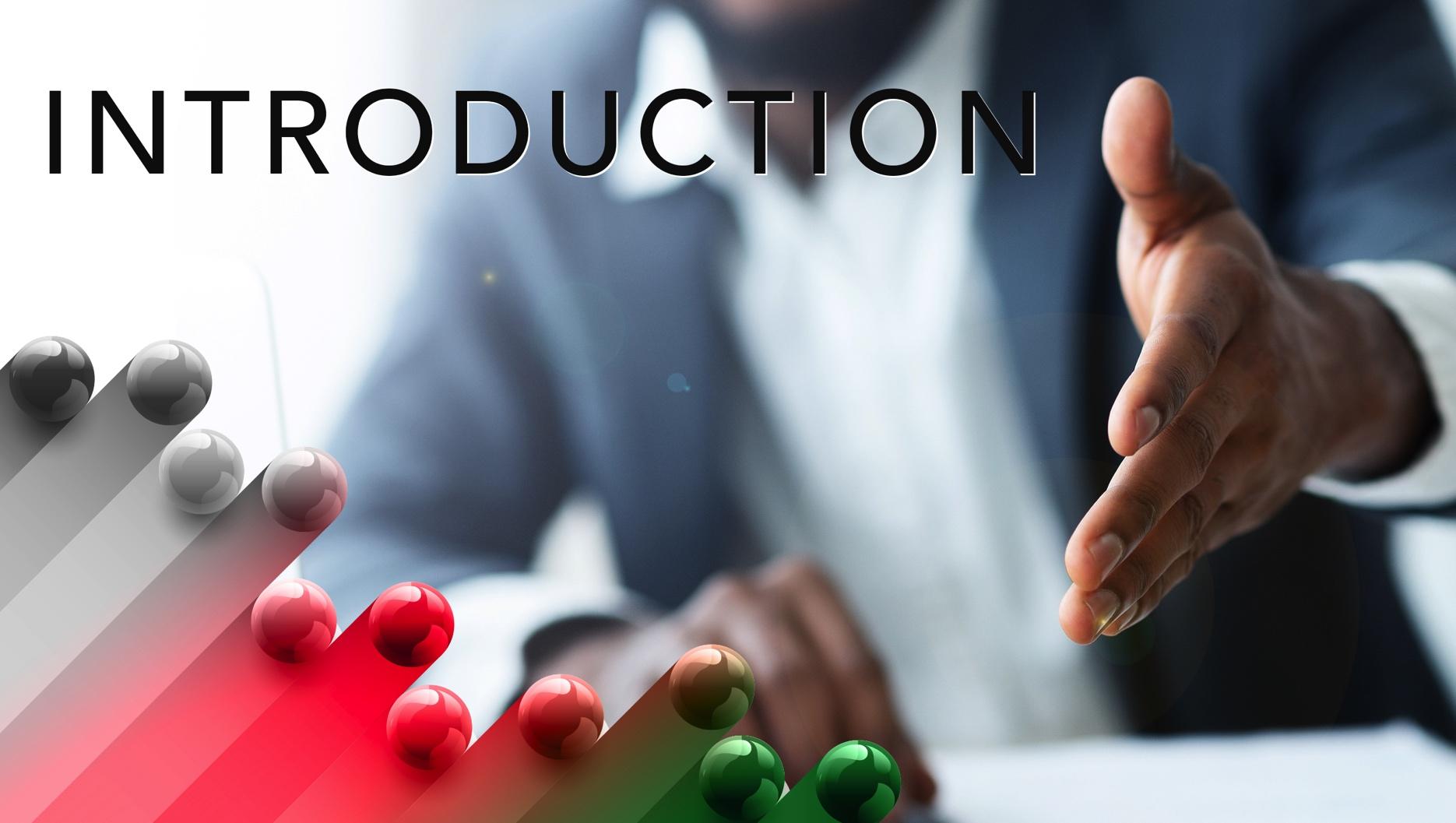 Many people often are unsure where to seek help and comfort. Where do we find hope, and how do we encourage others in times of need? In our lesson passage for today, Psalm 119, the psalmist finds delight and assurance in God’s Word. Many of us have heard the statement, “Knowledge is power.” From today’s lesson we learn that knowledge of God’s Word and Way has the potential to lead to a different level of power that nurtures and sustains us. This psalm is the longest poem in the Bible.
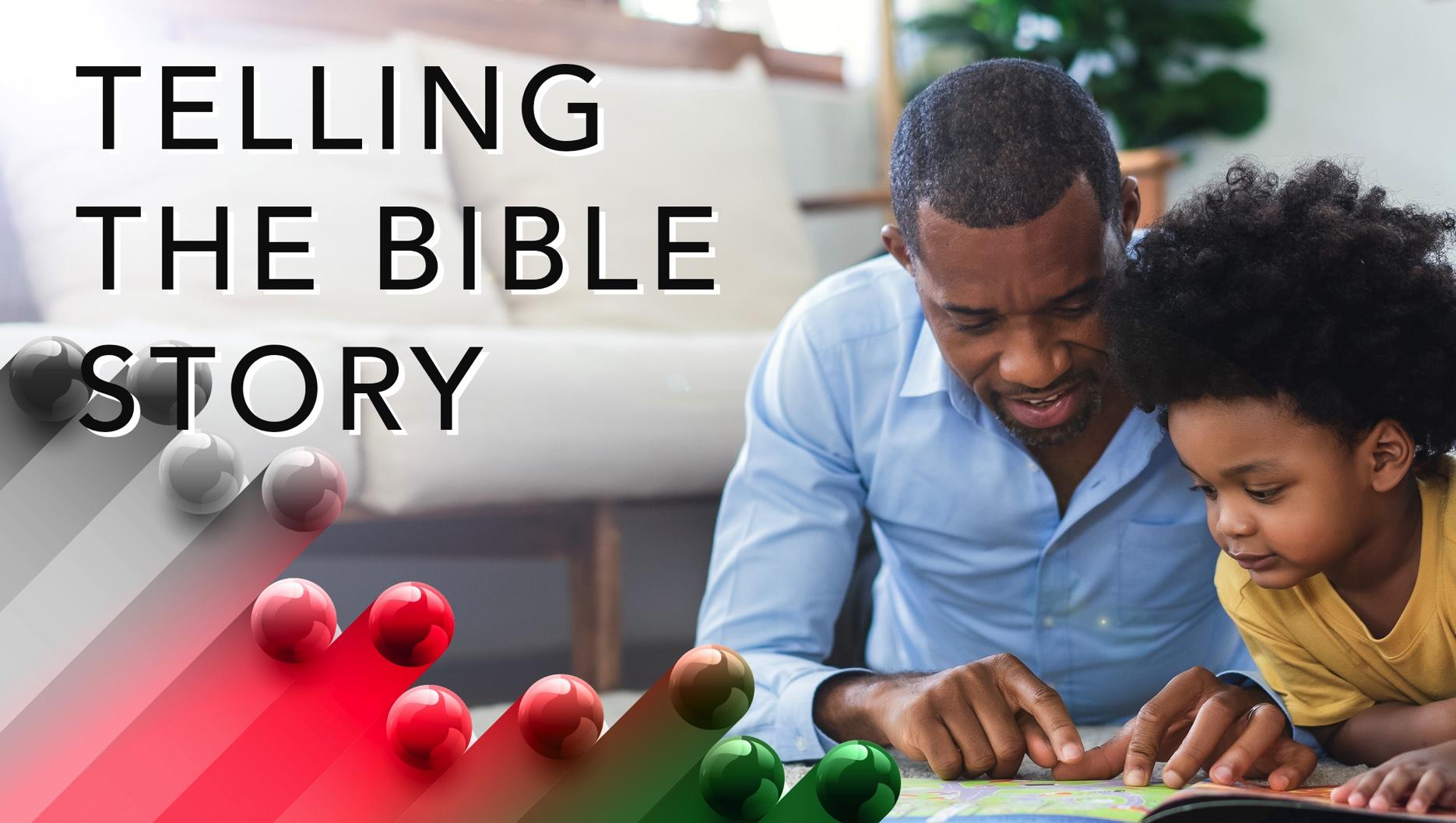 Psalm 119 might be considered a guide to faith living and a life of high moral standard and integrity. It focuses on the law of Moses (Torah). This psalm does not just enlist people of faith to follow and tolerate the Word and Way of God but encourages and admonishes that we delight in following God’s Word and Way. Like Psalm 71 which we studied earlier, this psalm portrays God as the divine teacher and the faithful, praying, and praising follower as disciple and student in the godly school of life.
A wonderful serenity has taken possession
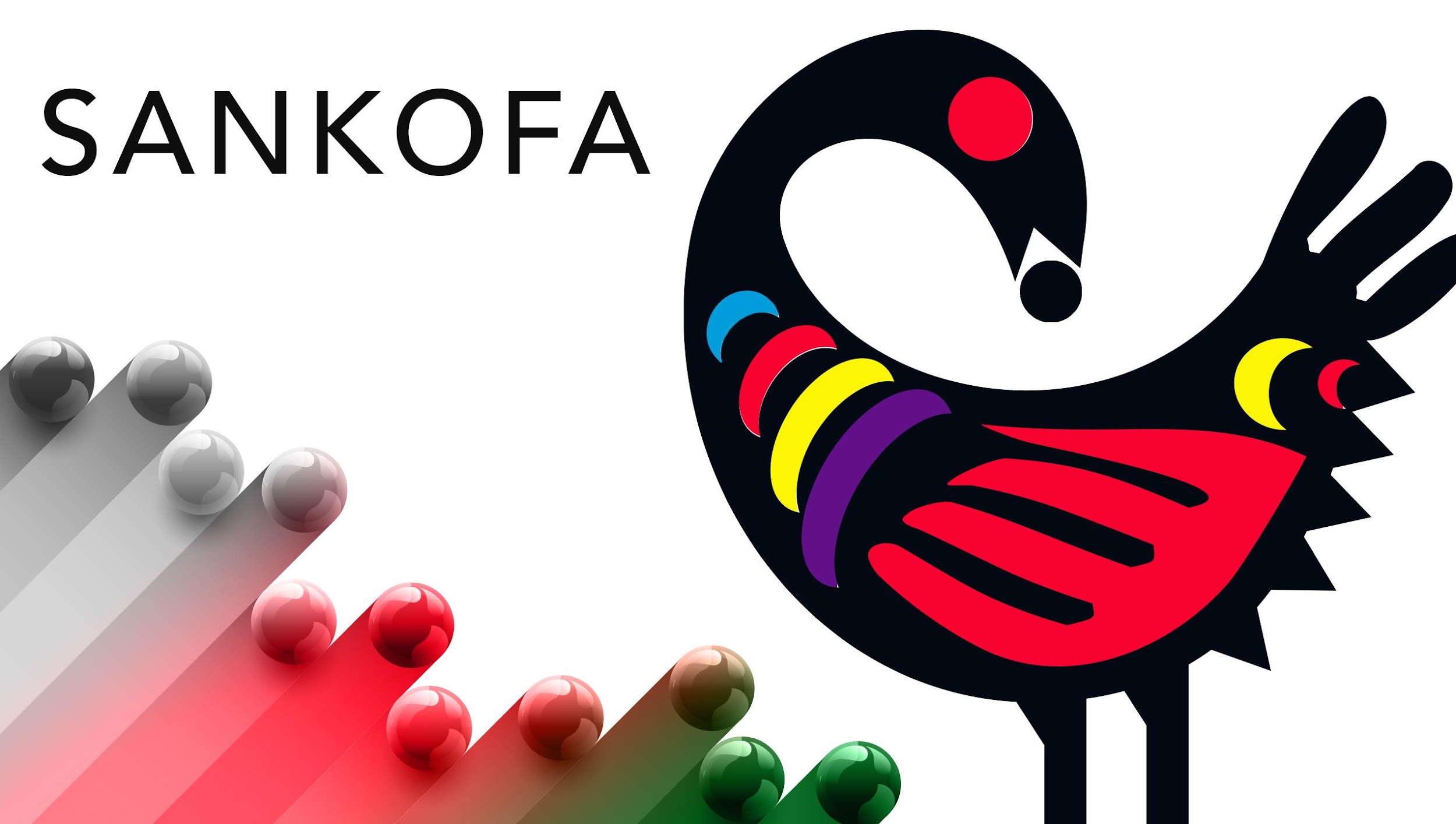 John Berry Meachum (1789-1854) was an African American pastor, businessman, educator, and founder of the First African Baptist Church in St. Louis, Missouri, the oldest black church west of the Mississippi River. In 1847, Rev. Meachum was forced to close the school he had been operating in a St. Louis church basement. Earlier that year, the Missouri legislature had passed a law that made it illegal to provide “the instruction of negroes or mulattoes in reading or writing.”
A wonderful serenity has taken possession
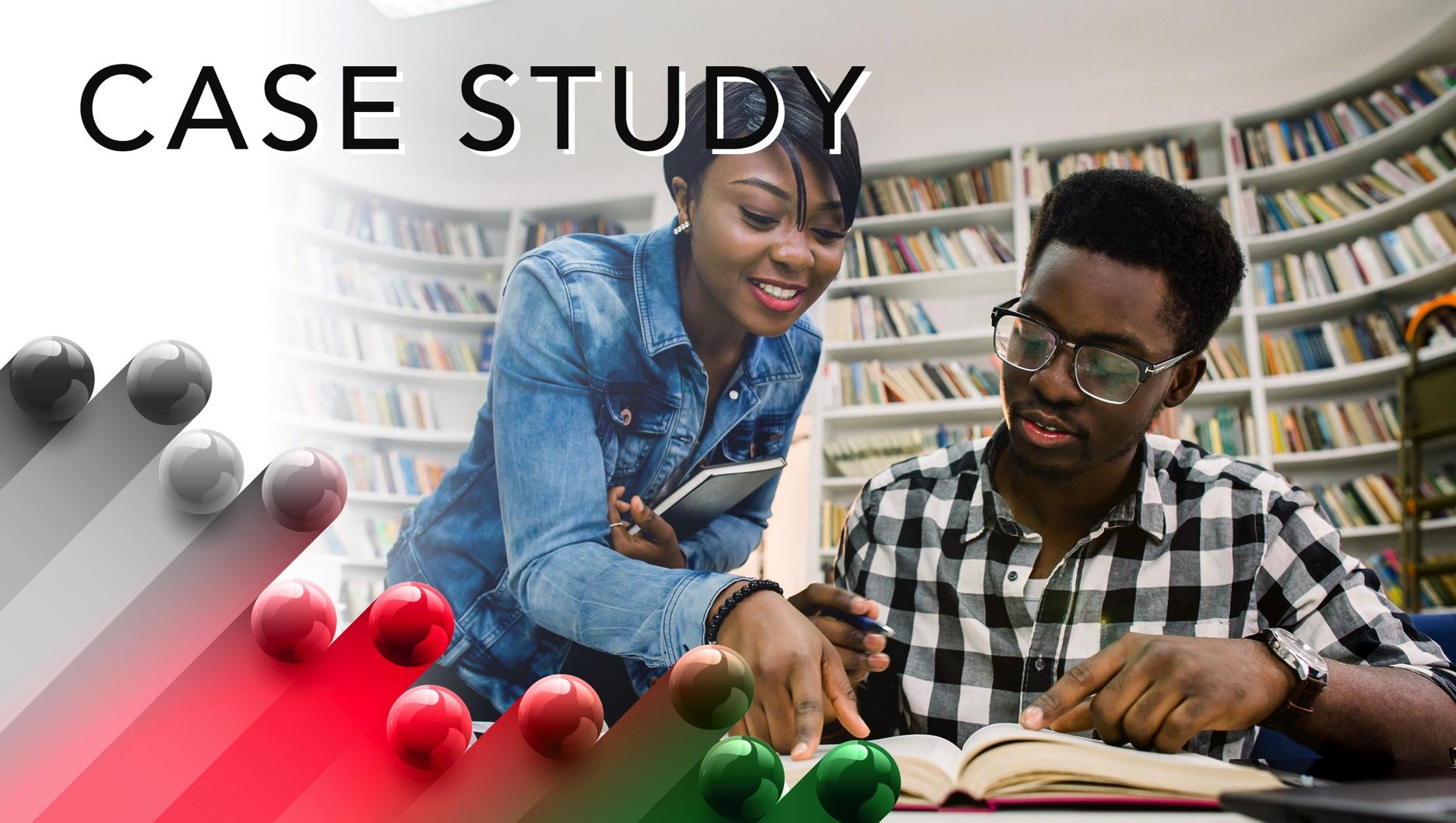 The United Nations recognizes that education and the formal attainment of knowledge is critical to growth and sustainability globally. As part of the sustainability goals, Ensure inclusive and equitable quality education and promote lifelong learning opportunities for all is sustainable development goal #4. Despite slow progress, the world is falling far behind in achieving quality education.
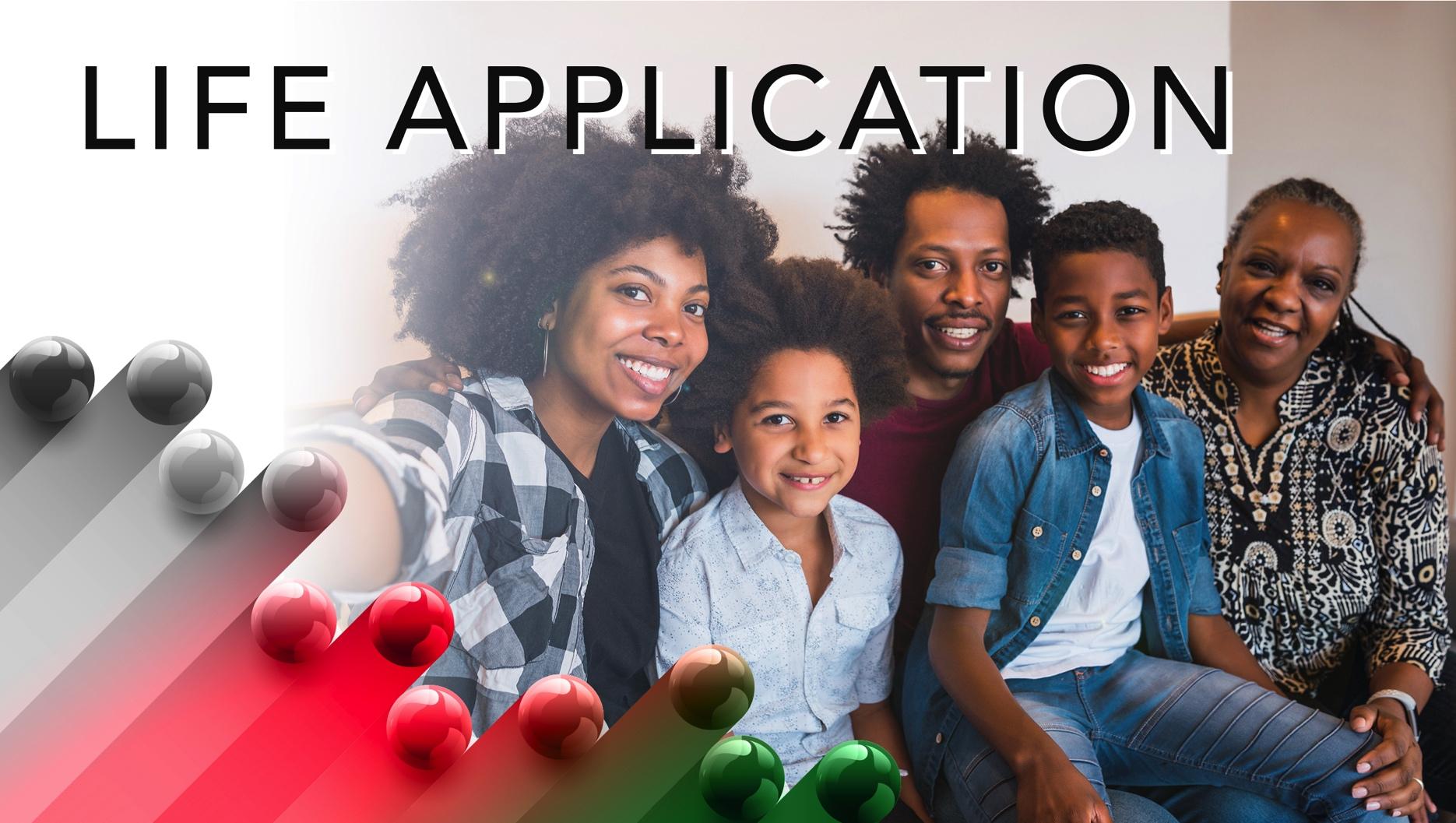 Every believer ought to be a life-long learner. Psalm 119 encourages that we take delight in knowing and learning God’s precepts and law rather than taking them on as a burdensome obligation. Such life-long learning takes spiritual practice.
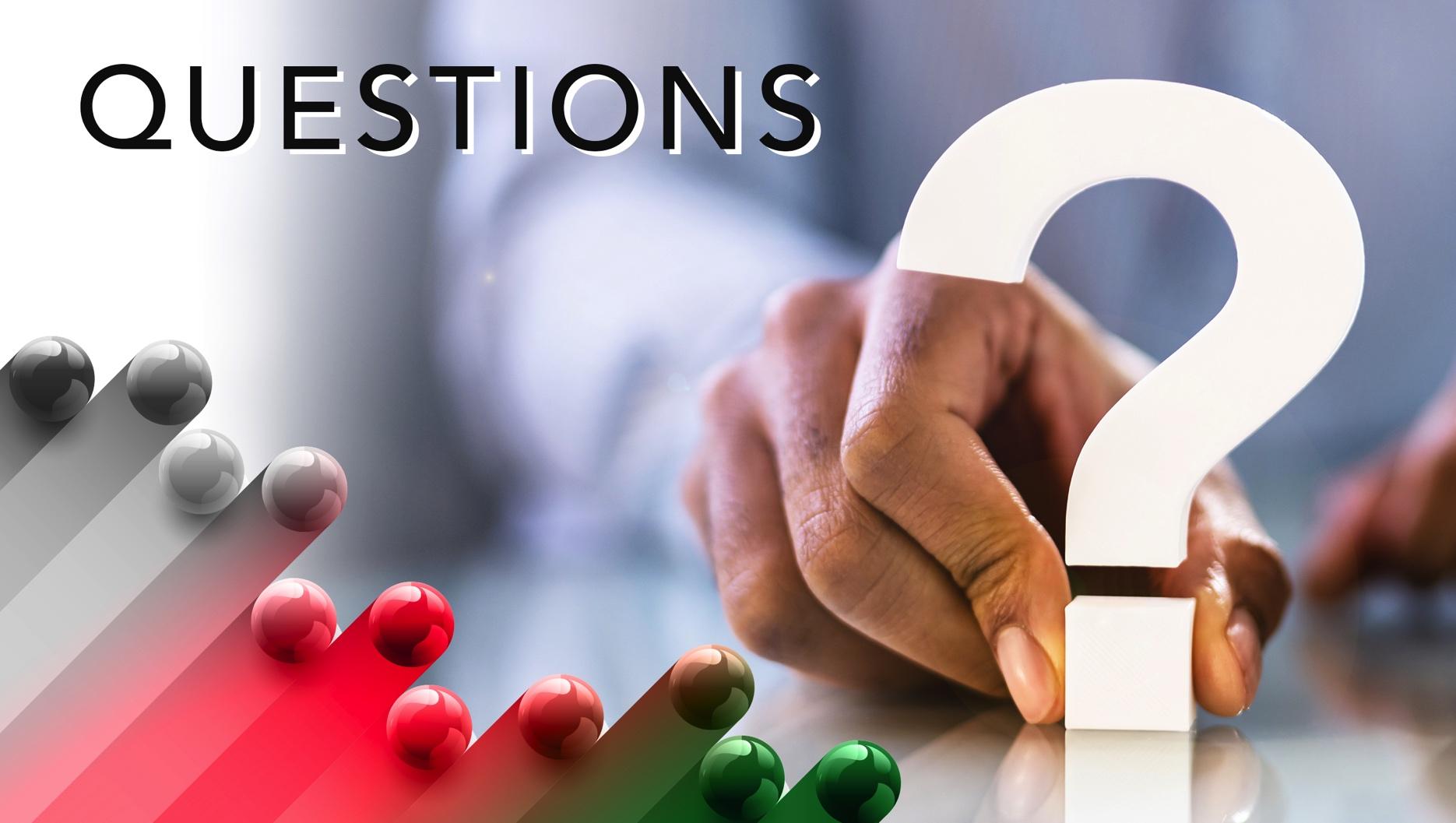 1. What does it mean to you to have those who fear God turn to you (v. 79)?
2. Is it realistic to set for yourself the goal to “be blameless toward God’s decrees” (v. 80)? What does it practically mean to you? How does one go about trying to achieve this goal?
3. How do you and your congregation work toward education in its many forms locally, regionally, and globally? What more can you do?
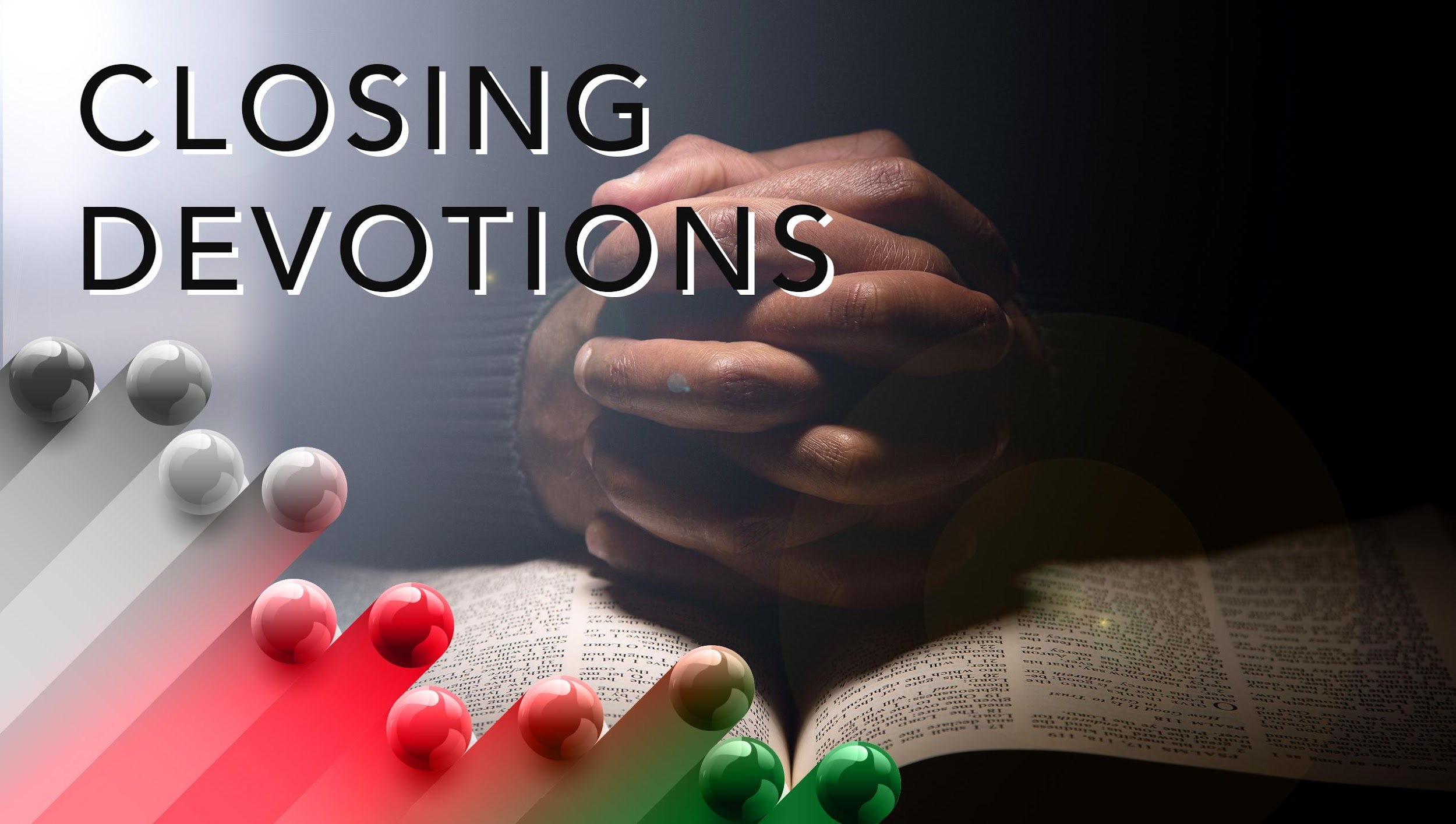 Closing Song: “Break Thou the Bread of Life” (AMEC Hymnal #209)

Closing Prayer: Gracious God, teach us your word and your way; and, we shall rejoice in the knowledge of them. We pray in the name of our master teacher, Jesus. Amen.